Solar energy as a renewable energy resource for building’s heating and air-conditioningالطاقة الشمسية كطاقة متجددة لتدفئة المنازل و تكييفها.Seminar presented by Dr. Ahmed Shihab Al-SamariMechanical Engineering Department/ Engineering College/ Diyala University15/11/2017
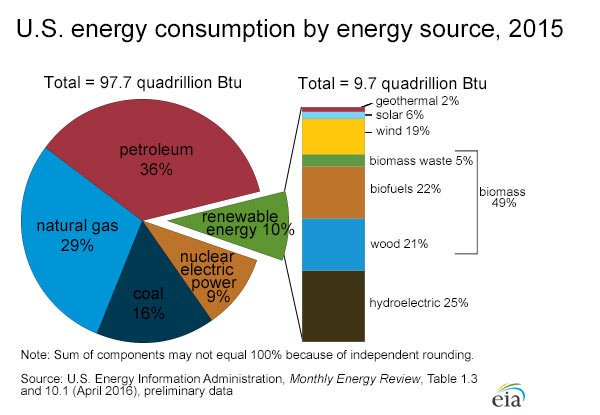 Photo Solar Panel
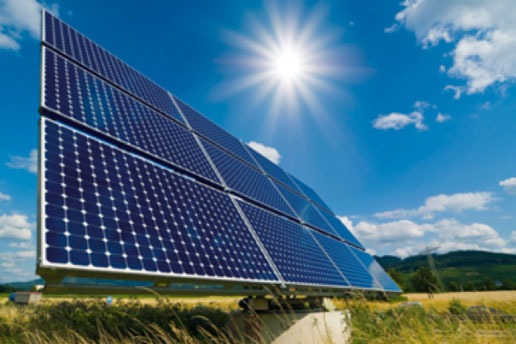 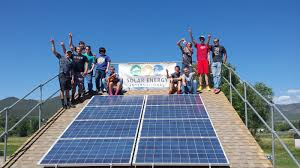 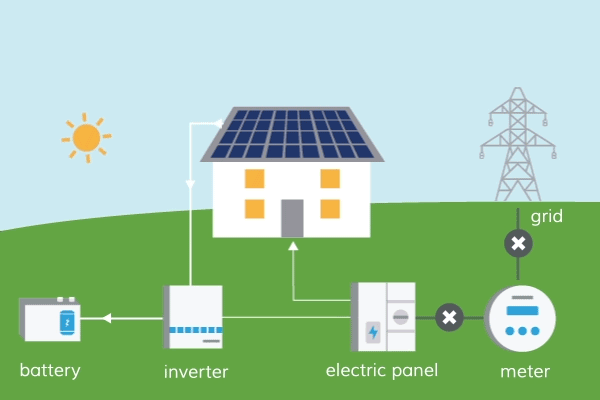 Solar Collector
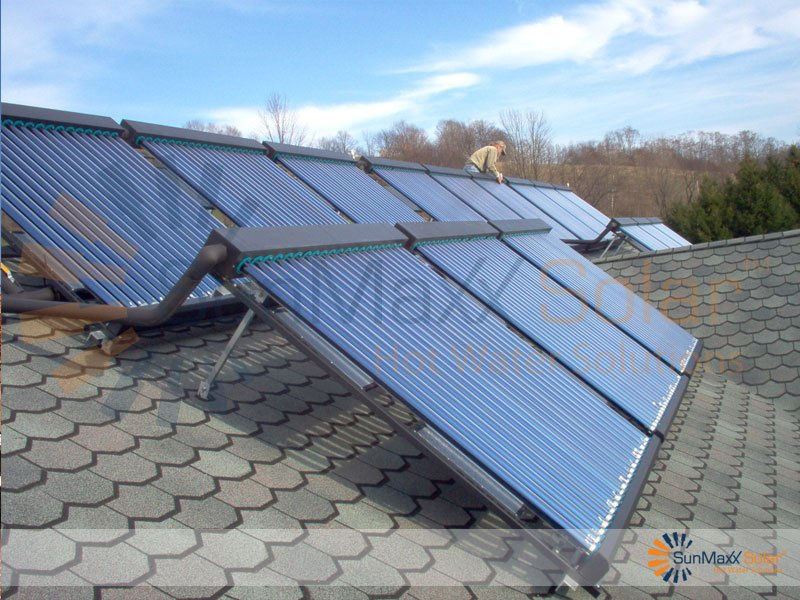 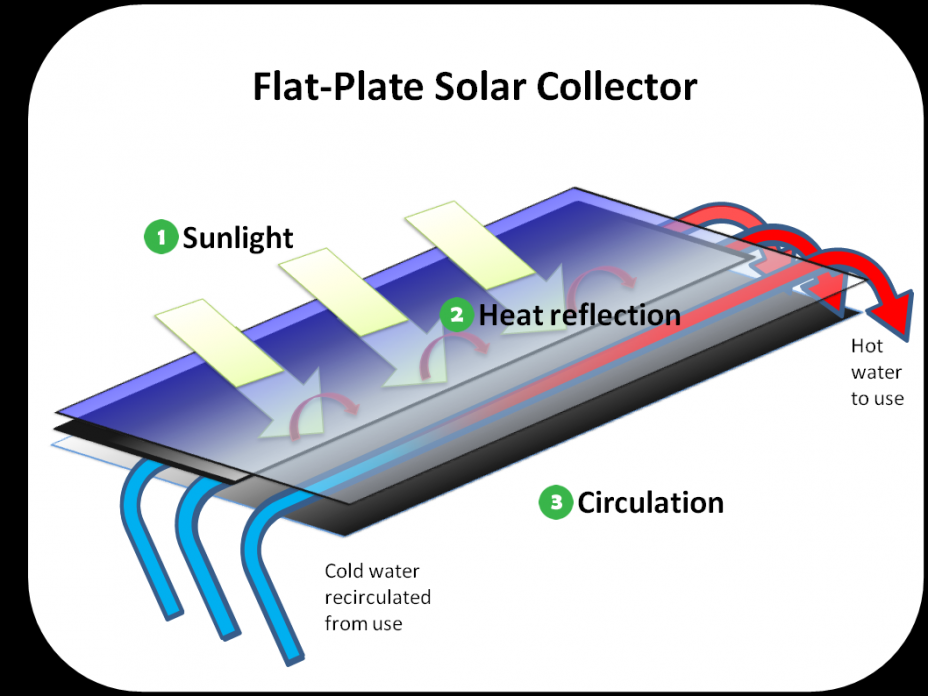 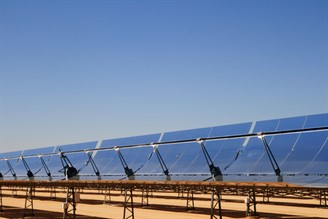 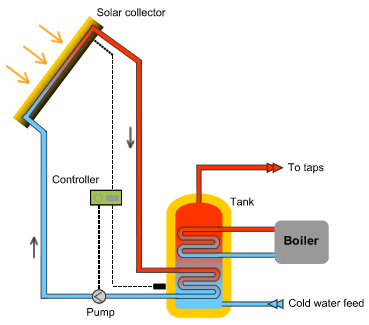 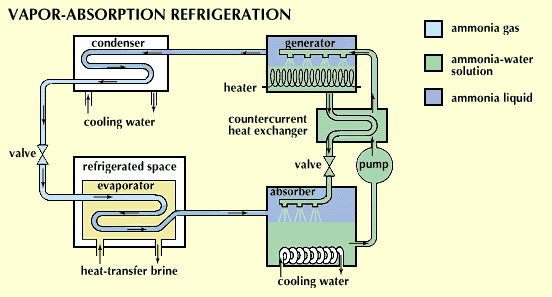 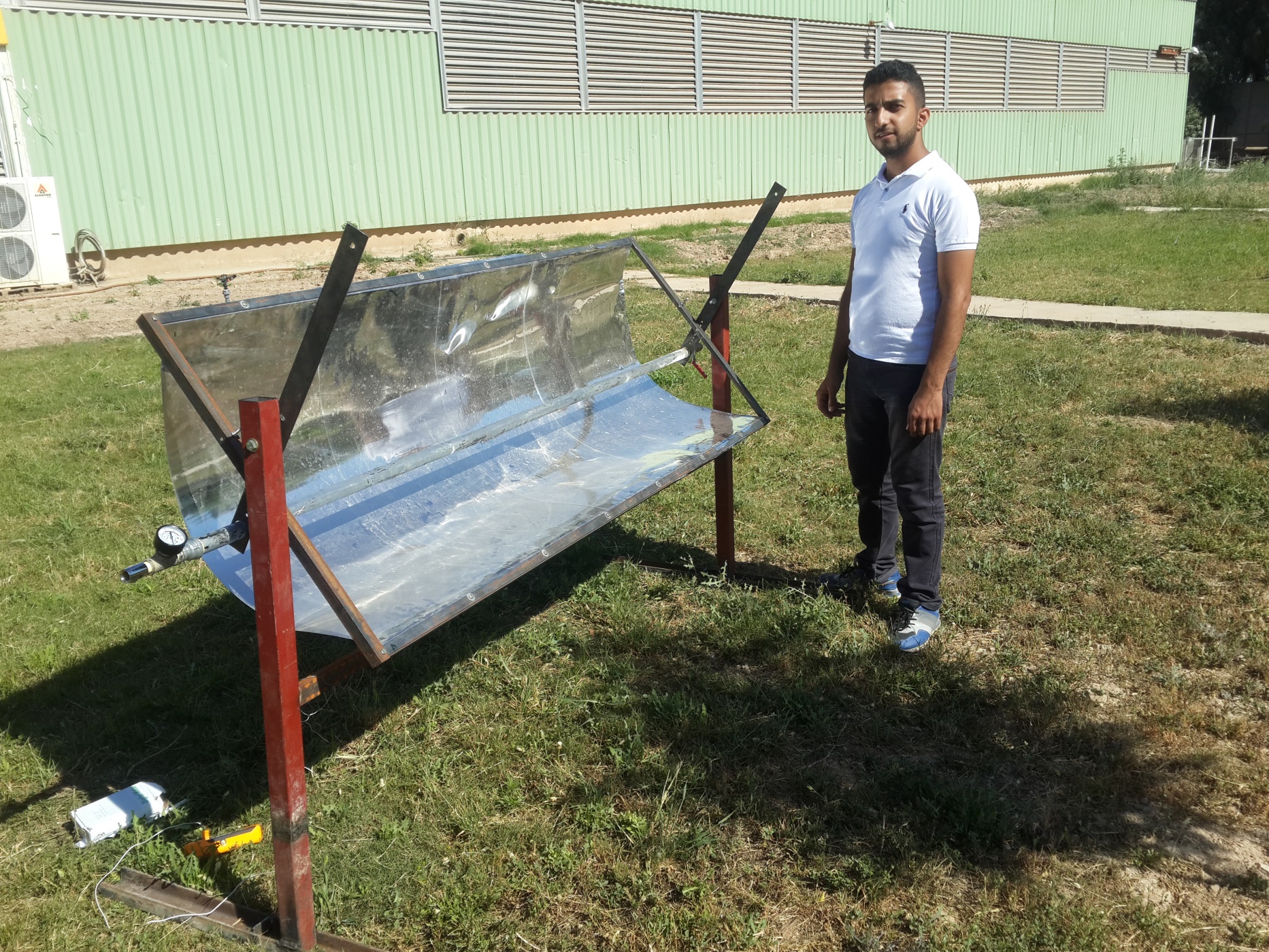 Results
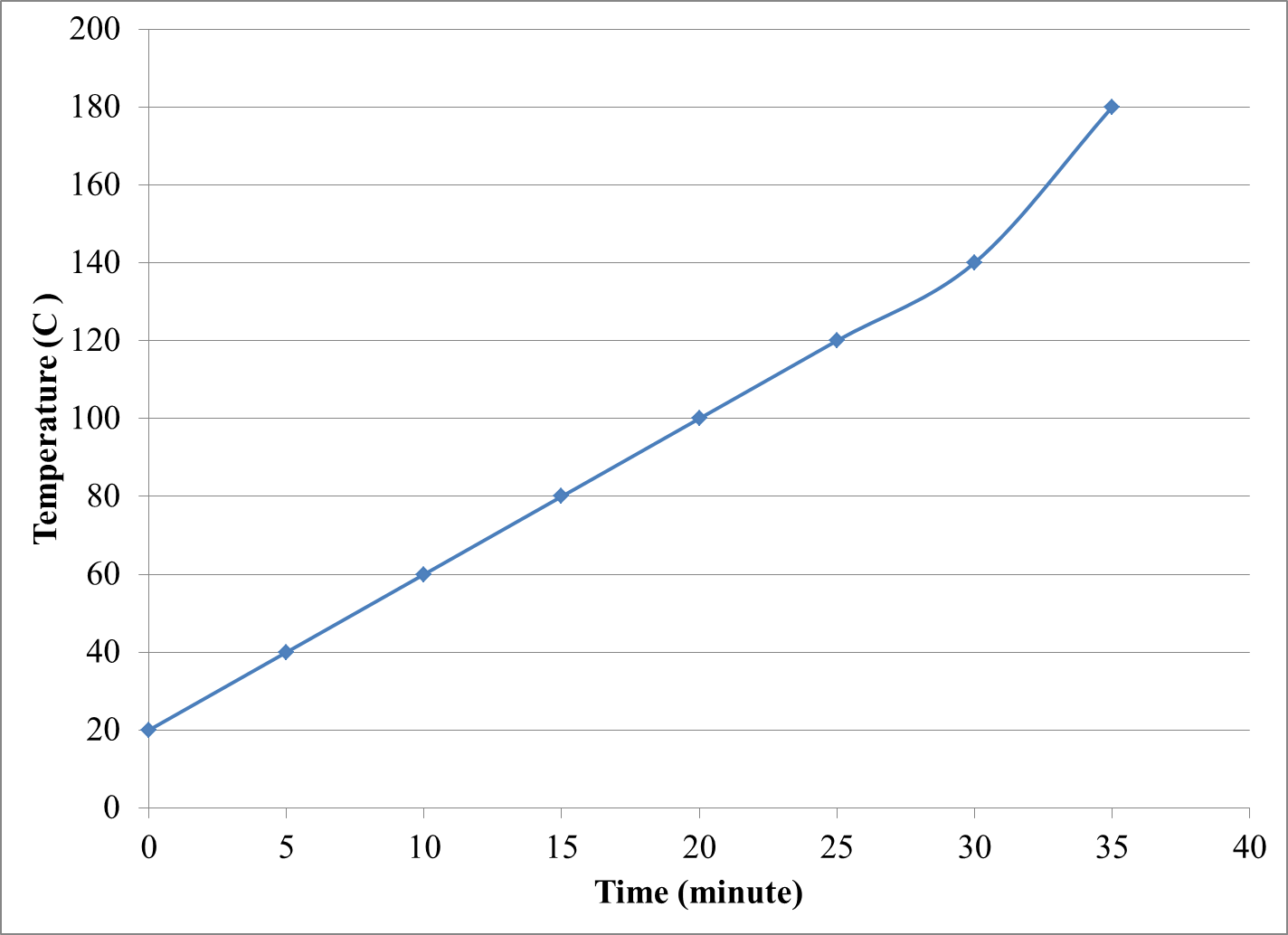 Proposed project
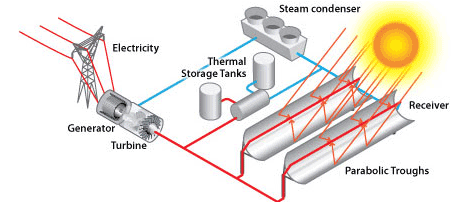 Thanks
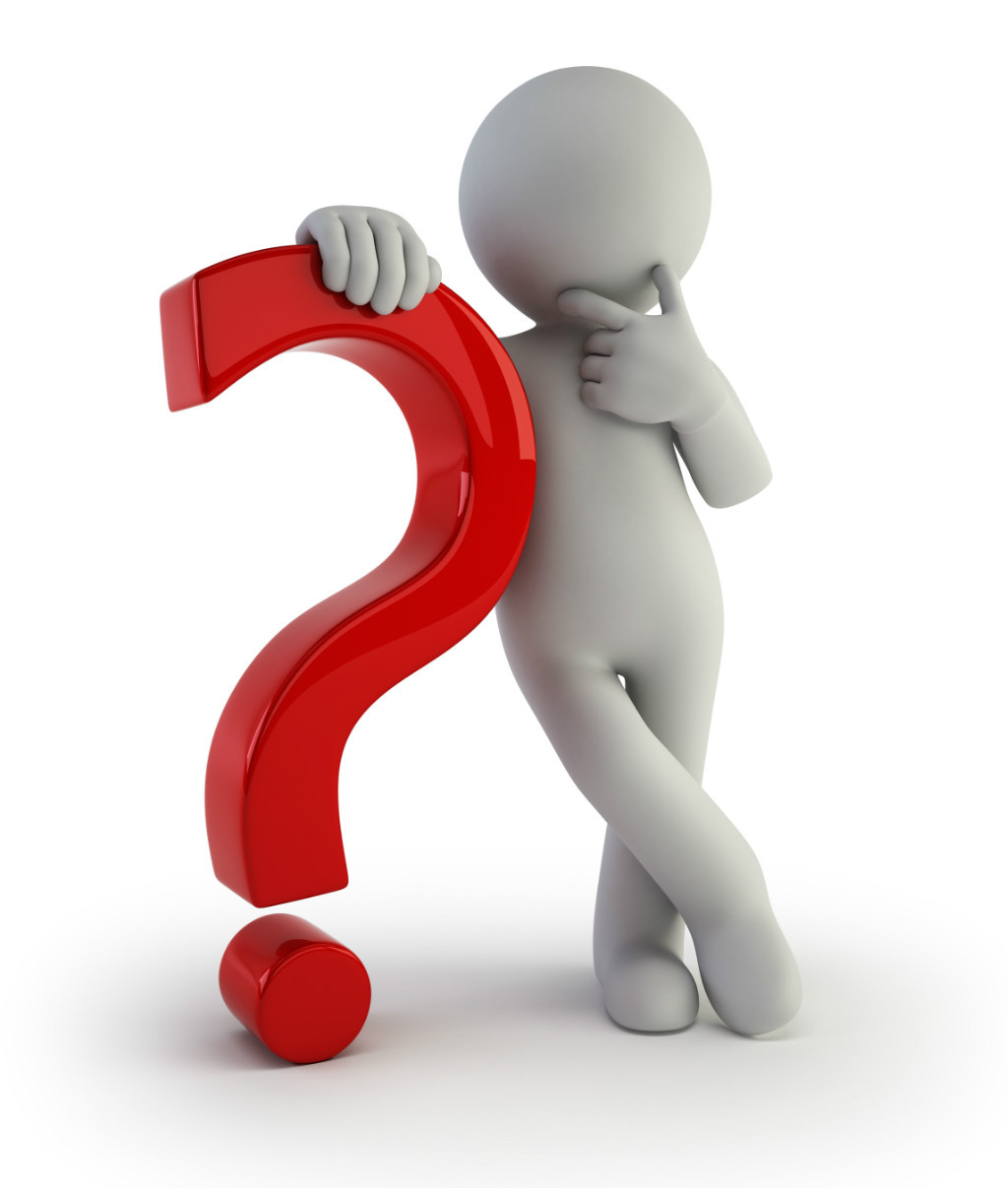